Ciprofloxacin: Genetic Interactions
Andrew Tarlton, Chase Foiles, Elysian Majeske, 
Emma Bynum, & Kaitlyn Montgomery
Cell Biology Lab 2021
Dr. Reyna
Genes and Why?
All have a known function in humans
These genes more often recorded in lung cancer. 

TOP2A, KCNH2: Targeted by Ciprofloxacin
ALB: Binder for ciprofloxacin
CYP3A7: gene that encodes for an enzyme that metabolizes ciprofloxacin/chemotherapy agents
ABCB1: Substrate
TOP2A
KCNH2
ALB
CYP3A7
ABCB1
Topoisomerase 2-alpha

Control of topological states of DNA by transient breakage and rejoining of DNA during transcription. Makes strands break. Essential during mitosis/meiosis for proper separation.

Acts as an inhibitor

Is found that TOP2A is indistinguishably associated with tumor proliferation and invasiveness (rapid growth and spread)

Ciprofloxacin impairs mitochondrial DNA replication initiation through inhibition of Topoisomerase 2

is altered in 3.9% cases of lung squamous cell carcinoma and 3% cases of lung adenocarcinoma according to cBioPortal
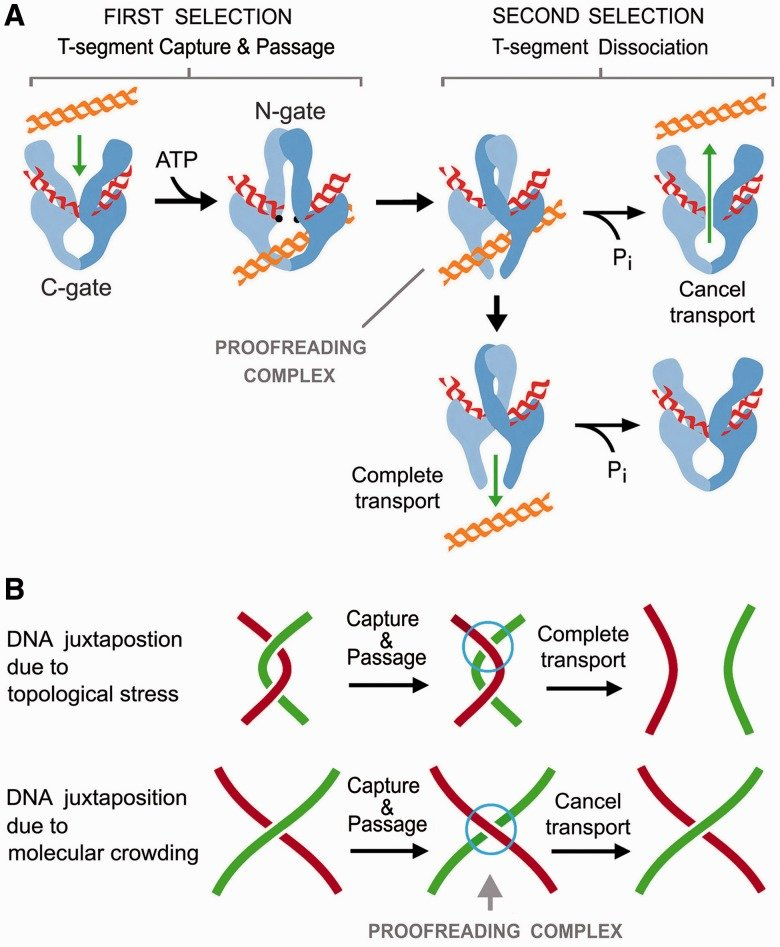 TOP2A
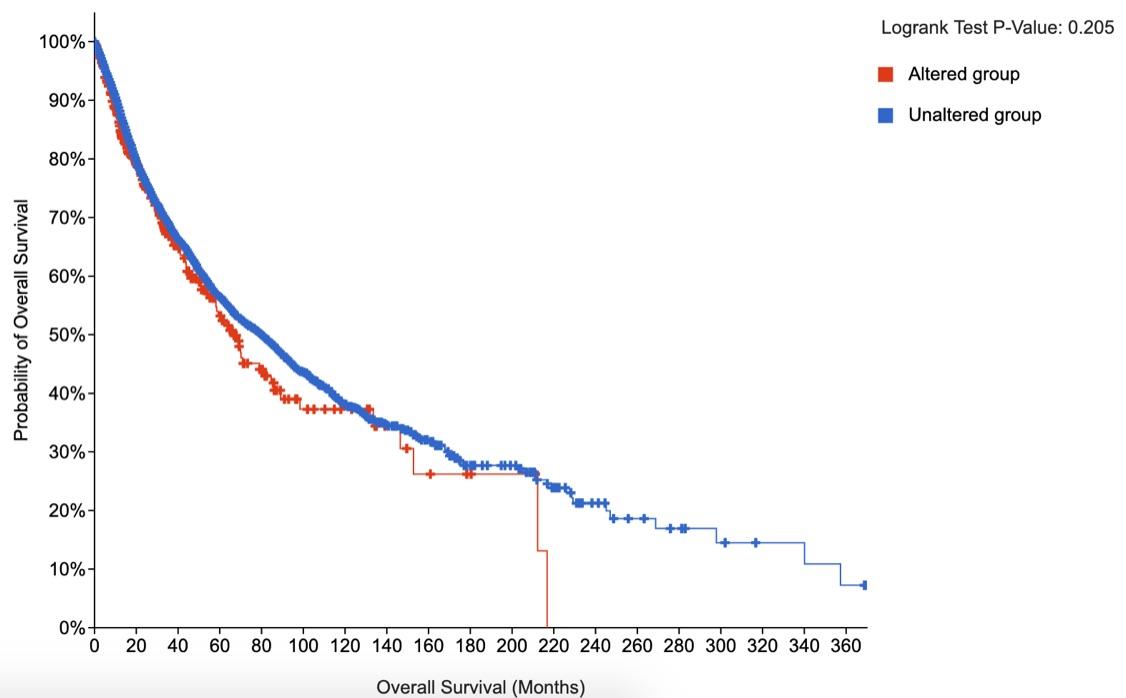 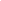 Also known as hERG
Function: Alpha subunit of voltage gated inward potassium channel. 

Interaction with Cancer: 
-Overexpressed in plasma membrane of human cancer cells, regulates tumor cell survival
-Inhibit channel with certain blockers

Fluoroquinolone Antibiotics effects on ventricular arrhythmia were tested -- Ciprofloxacin
Ciprofloxacin acts as inhibitor to hERG K+ channel

cBioPortal Analysis:
-Gene was altered in the non-small cell lung cancer and pan-lung cancer 
-unaltered group vs. altered group
KCNH2
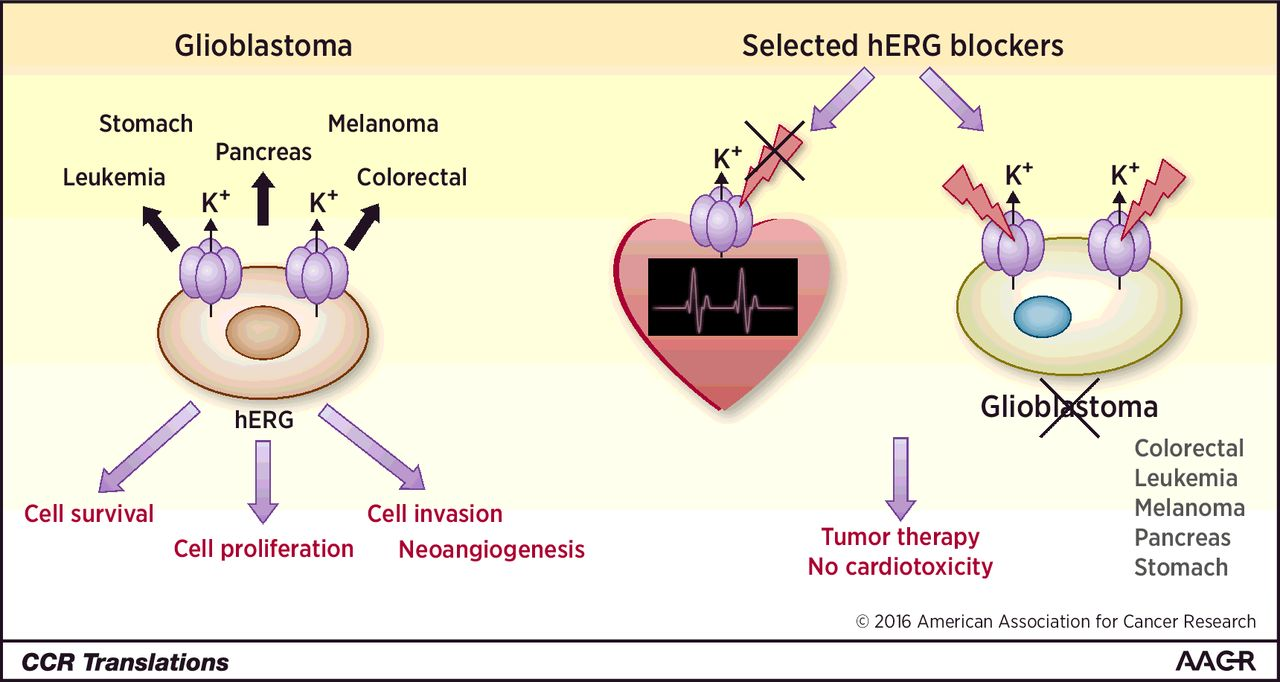 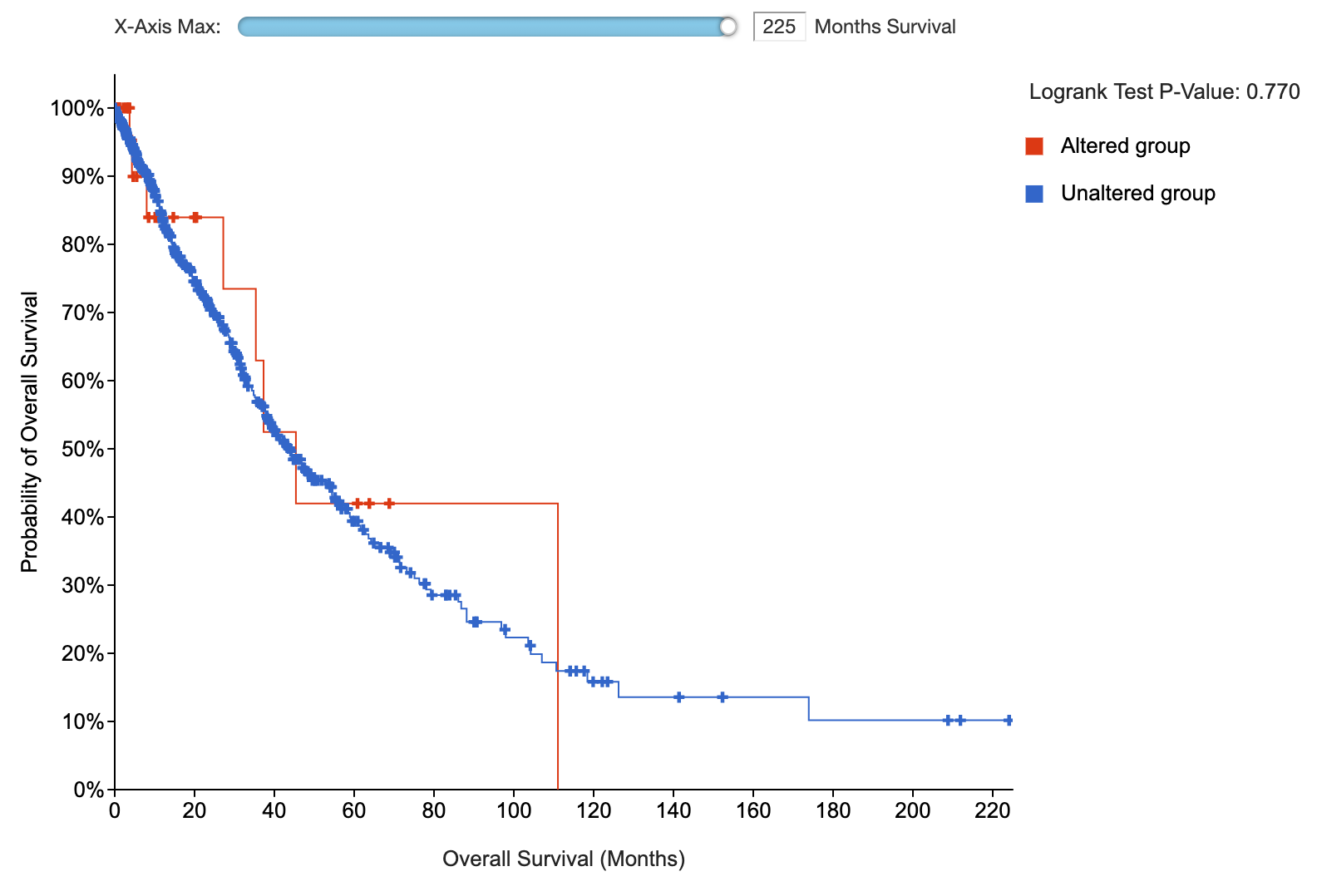 [Speaker Notes: https://bmjopen.bmj.com/content/bmjopen/8/9/e020974.full.pdf
https://clincancerres.aacrjournals.org/content/23/1/3]
ALB
Function: Codes for Serum Albumin the most abundant protein in blood.
Altered in 38(4.9%) of the 954 patients queried in non-small lung cancer and pan lung cancer studies.
Significant change in survivability of altered group (graph to the left)
Human Serum Albumin Cancer Interaction
Acts as a toxic substance binder

Is carrier protein with multiple cellular and ligand binding sites

Can be used for combination chemotherapy to carrier multiple drugs including ciprofloxacin
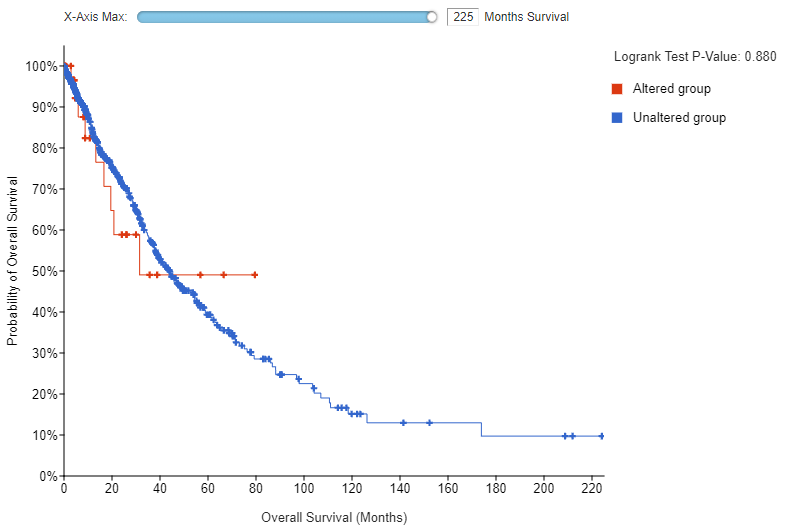 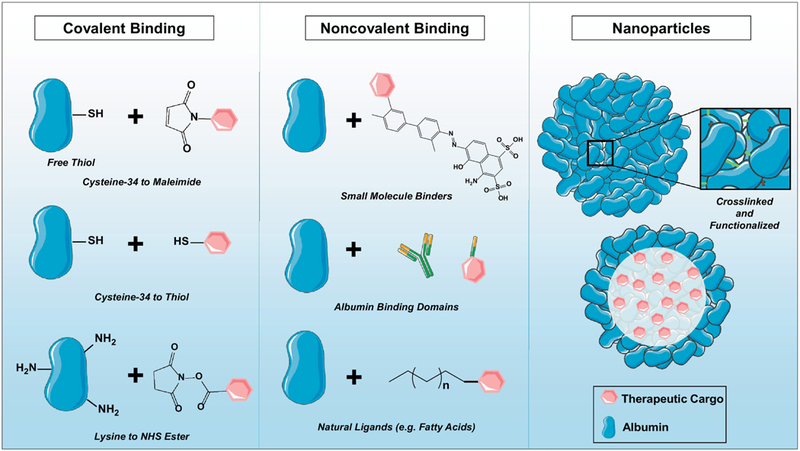 [Speaker Notes: https://www.futuremedicine.com/doi/10.2217/crc-2017-0018]
CYP3A7 and Lung Cancer
Encodes for a protein that metabolizes chemotherapy agents/ciprofloxacin

Only expressed in adulthood in some individuals

Study of 1,123 lung cancer patients, 89 carried the gene
43% increase in mortality
62% increased risk for disease progression

“We also found borderline evidence of a statistical interaction between CYP3A7*1C allele and treatment of patients with a cytotoxic agent that is a CYP3A7 substrate [with clinical outcome] (p=0.06)”

Competitive inhibitor?
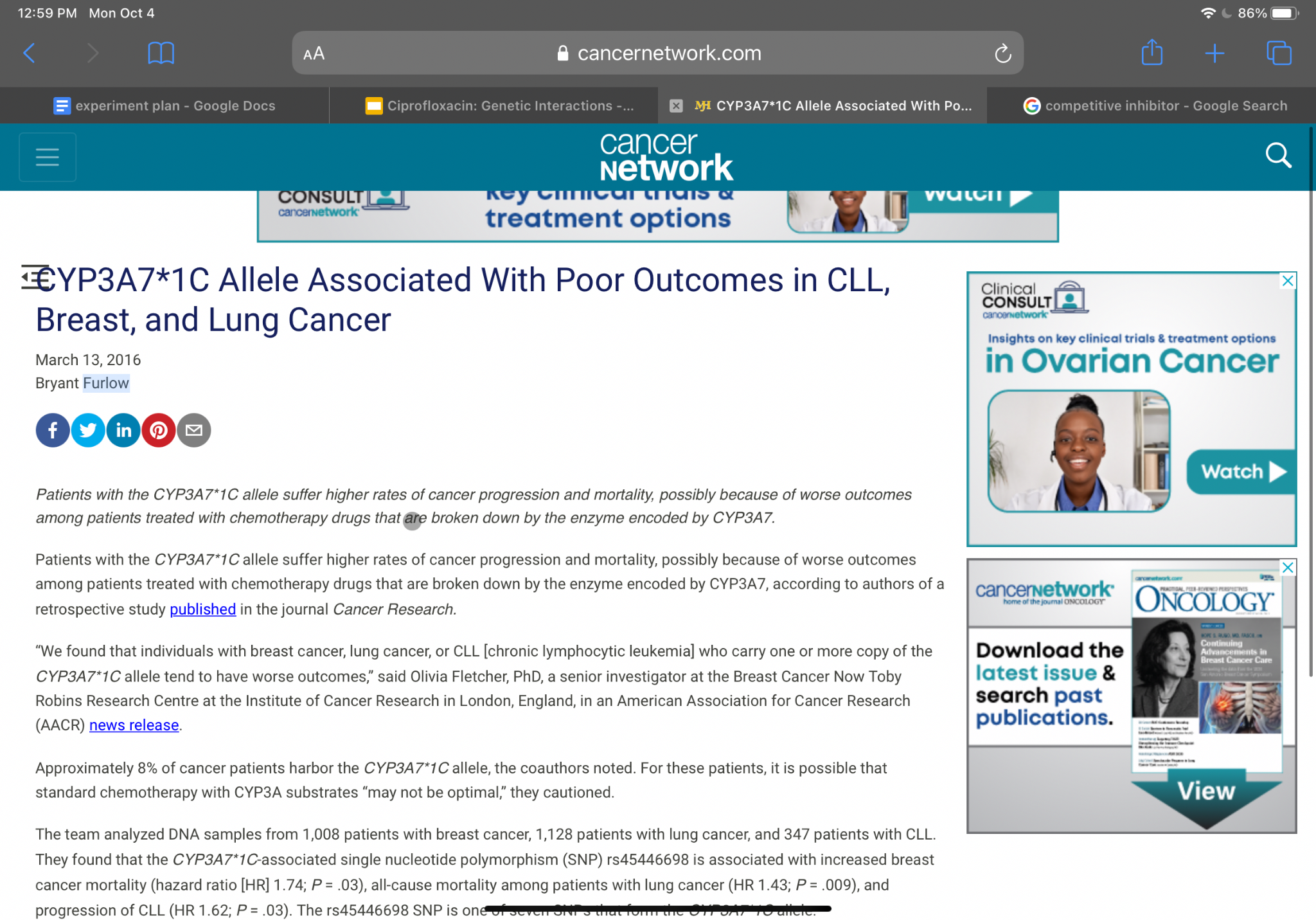 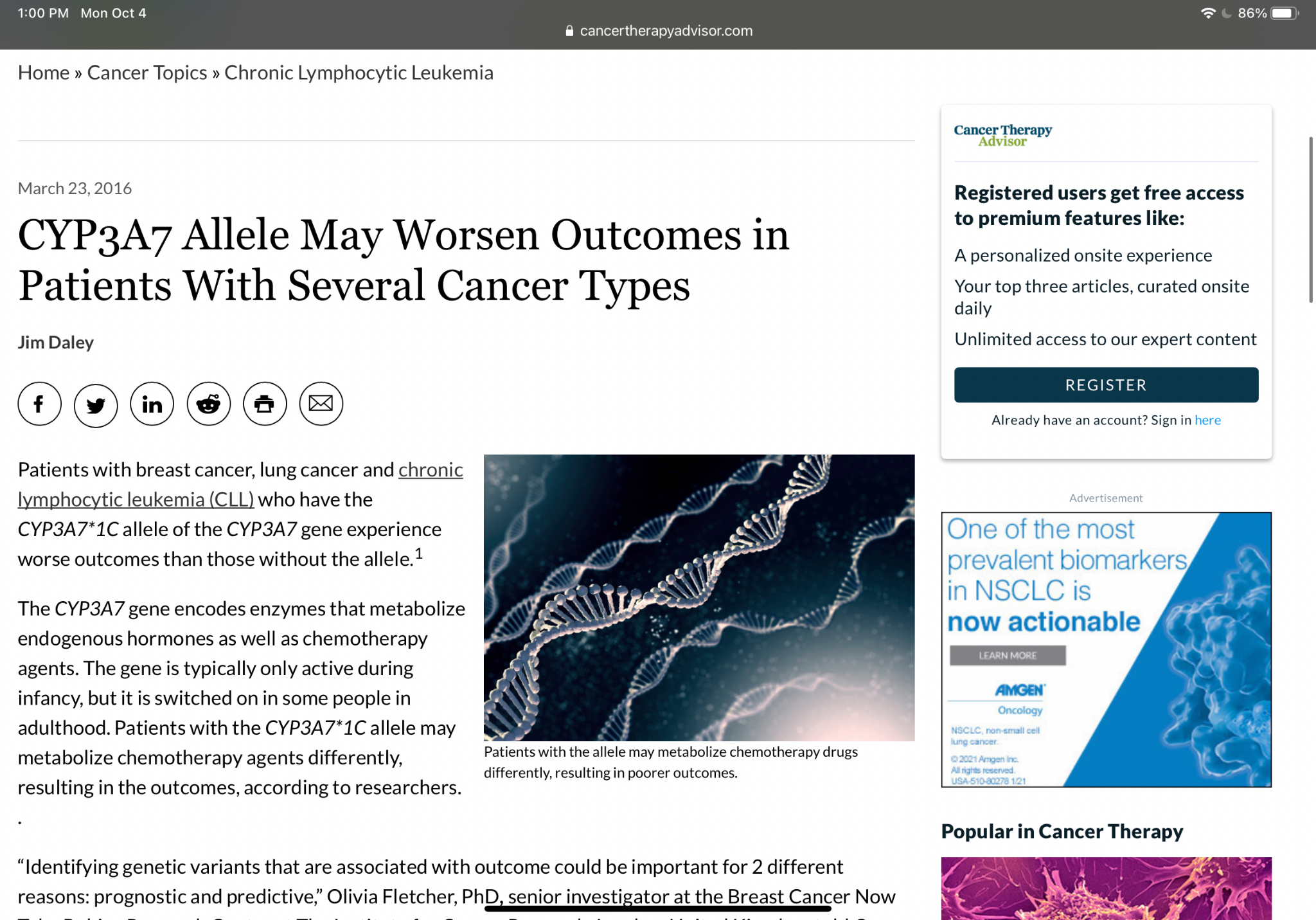 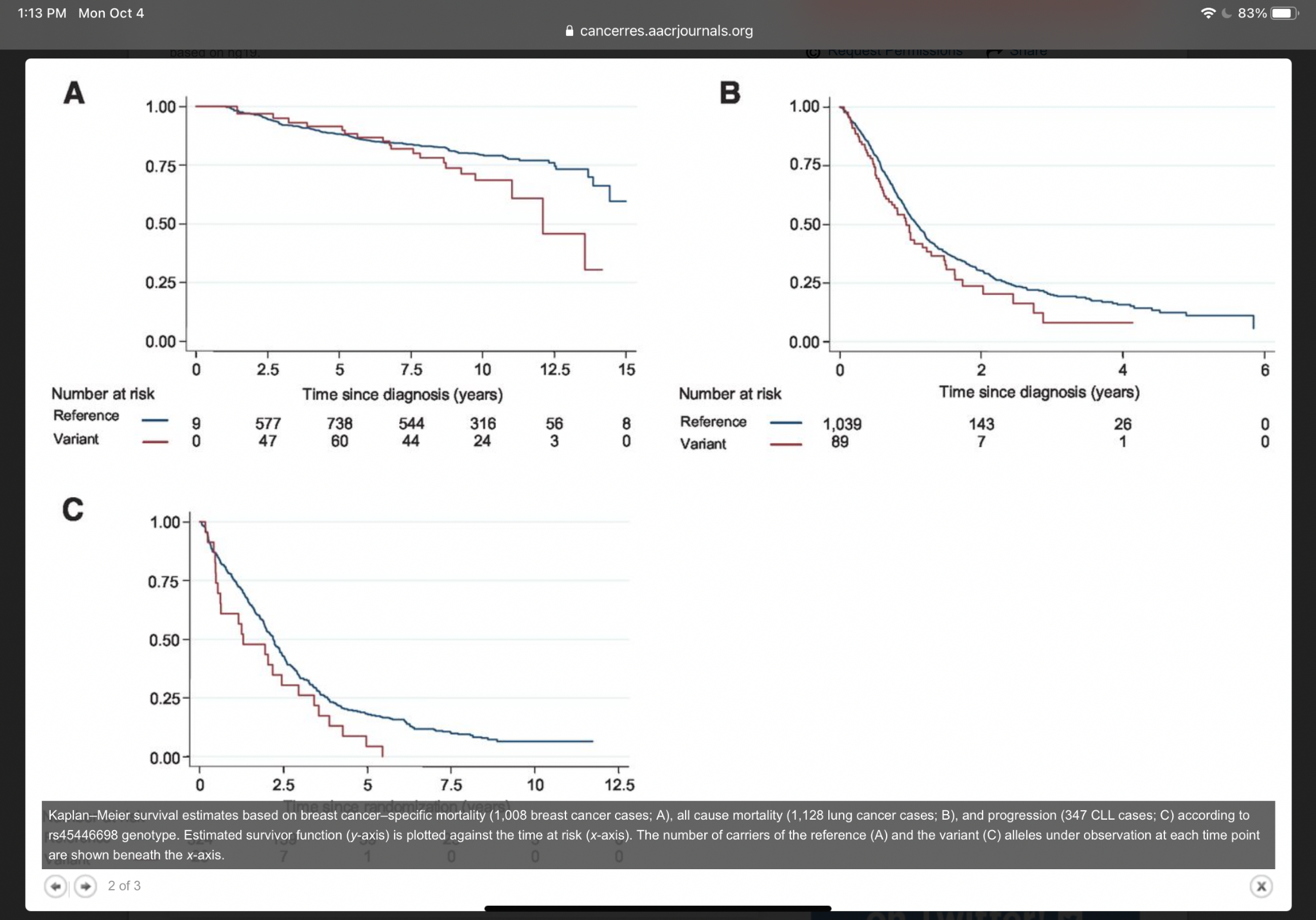 https://pubmed.ncbi.nlm.nih.gov/26964624/
https://maayanlab.cloud/Harmonizome/gene/CYP3A7
https://www.cancertherapyadvisor.com/home/cancer-topics/chronic-lymphocytic-leukemia/cyp3a7-allele-may-worsen-outcomes-in-patients-with-several-cancer-types/
https://www.healio.com/news/hematology-oncology/20160310/cyp3a7-allele-predicts-poor-outcomes-for-lung-and-breast-cancer-leukemia
Synonym: MDR1 

Function: ATP-dependent pump to create multidrug resistance in cells 

Other drugs that affect this gene: 
Zosuquidar: potential leukemia (myeloid) treatment
Inhibits ABCB1
Tesmilifene: potential cancer treatment 
Activates ABCB1

Ciprofloxacin would be an inhibitor
ABCB1
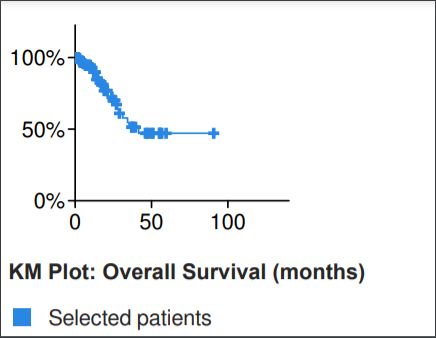 Cisplatin & ABCB1
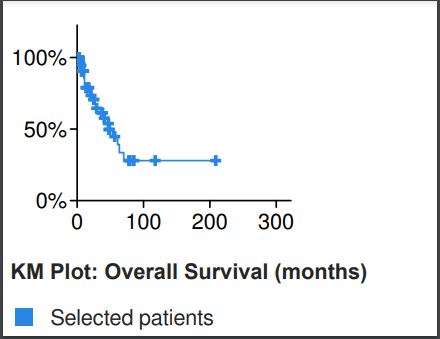 In NSC lung cancer cells, altered gene appears 10% of cases

Those with altered genes have a 28% survivability rate. 
Those with the altered genes and using cisplatin have a 46% survivability rate.
ABCB1 Altered
[Speaker Notes: Tesmilifene: https://go.drugbank.com/drugs/DB04905
Zosuquidar: https://go.drugbank.com/drugs/DB06191
MDR1 (ABCB1): https://go.drugbank.com/polypeptides/P08183
Ciprofloxacin relation: https://go.drugbank.com/drugs/DB00537
https://www.nature.com/articles/s41598-020-63265-4.pdf]